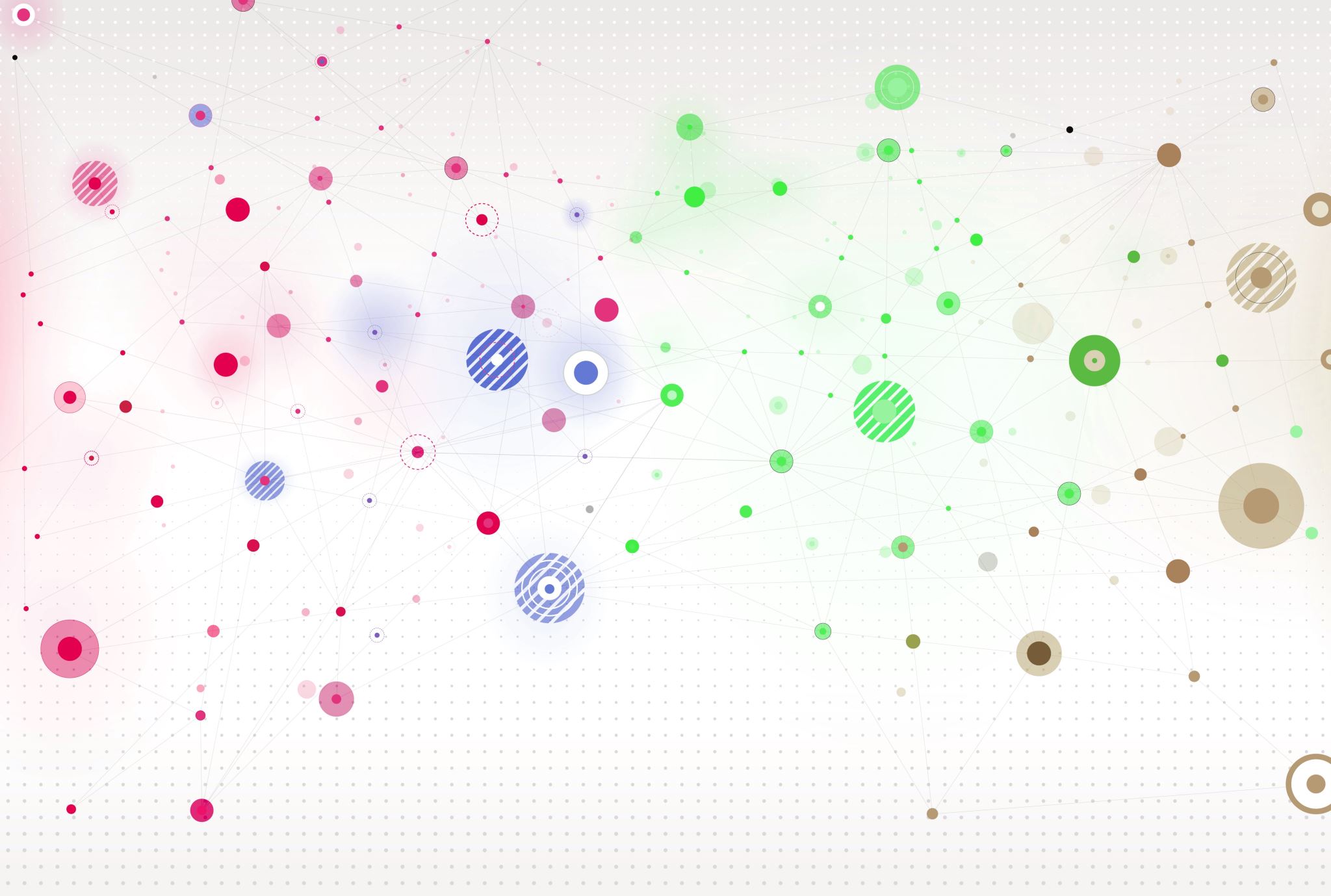 REGOLAMENTAZIONE 
dei rapporti 
tra Ente Locale 
ed Enti del Terzo Settore 
in attuazione del Codice del Terzo Settore
Incontro di presentazione e confronto 
2 marzo 2023
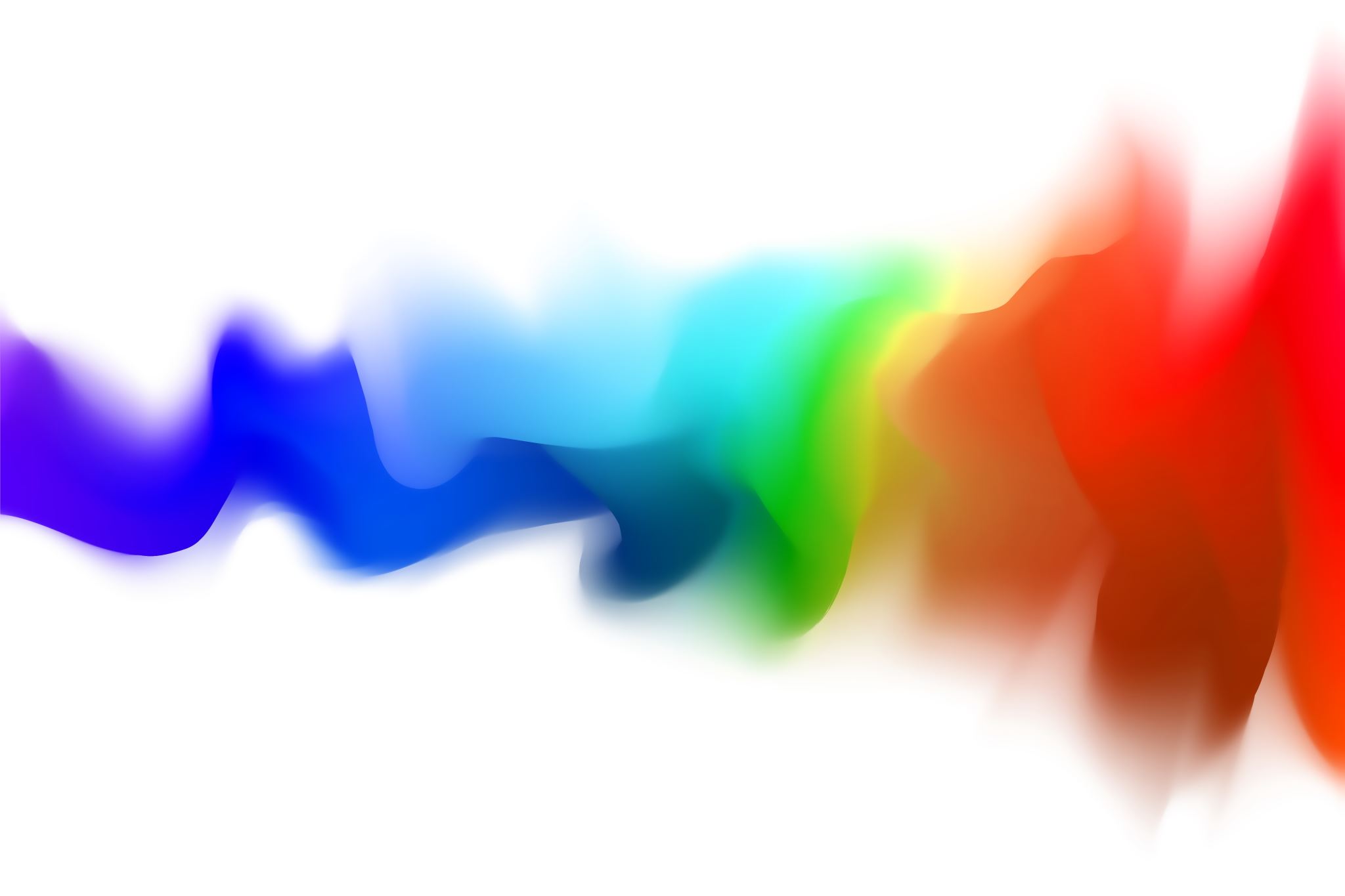 DISPOSIZIONI GENERALI
TITOLO PRIMO
Approccio culturale alla base del regolamento
La funzione sociale
Art. 118, comma 4 Cost.
Quale ETS?
Collaborazione e partnership
L’adozione della coprogettazione richiede il superamento delle separazioni determinate dalle diverse forme di esternalizzazione e l’affermazione di nuove forme di sussidiarietà orizzontale
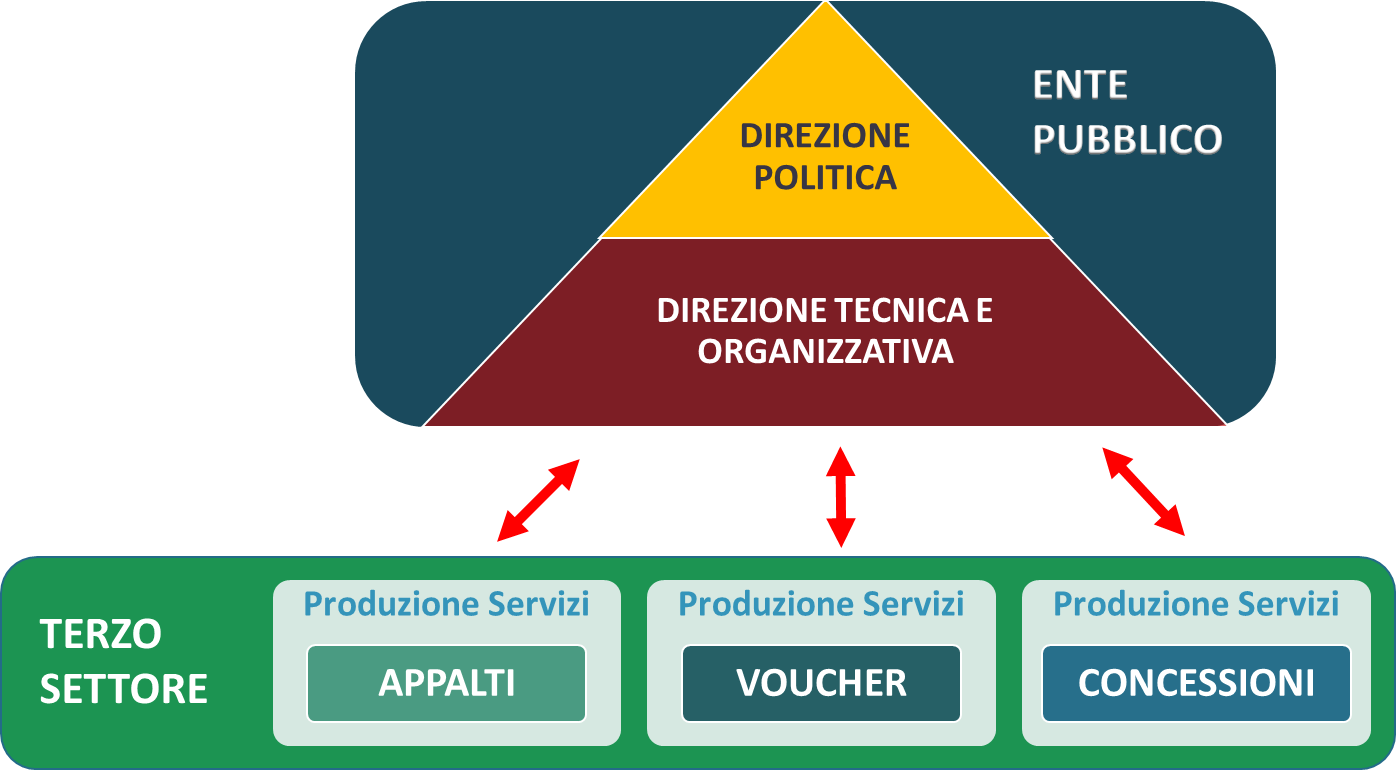 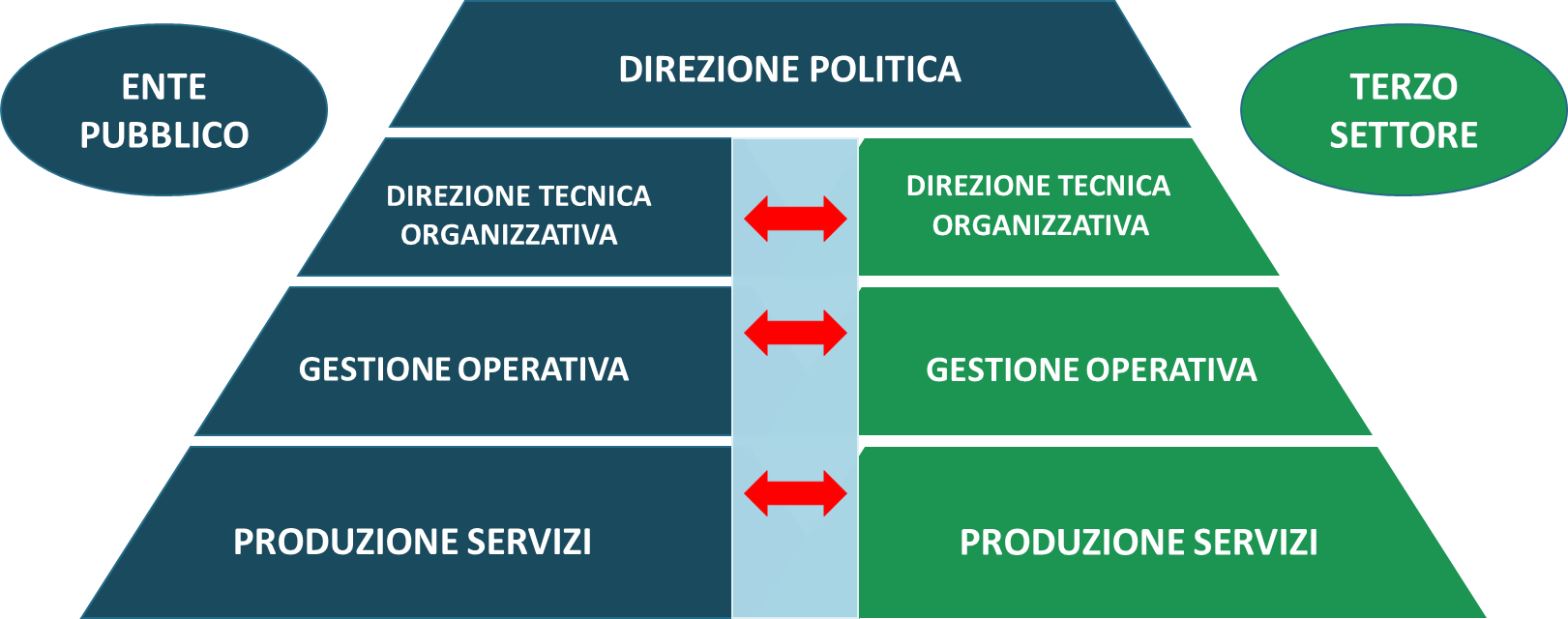 Codice Contratti eCodice Terzo Settore
La coprogettazione promuove la costituzione di una organizzazione a rete temporanea 
e plurale 
che costituisce l’infrastruttura per la realizzazione di progetti sociali
[Speaker Notes: Marco]
Spazio relazionale
PIANO DI SVILUPPO DEL WELFARE
l’attivazione di speciali forme di partenariato pubblico-privato sociale, in attuazione di quanto previsto dal CTS;
 al fine di assicurare il coinvolgimento attivo degli enti di Terzo Settore
Finalità del regolamento
Ambito di applicazione
Ambito oggettivo  e soggettivo di applicazione
Iniziativa
Criteri e principi
Linee guida procedurali
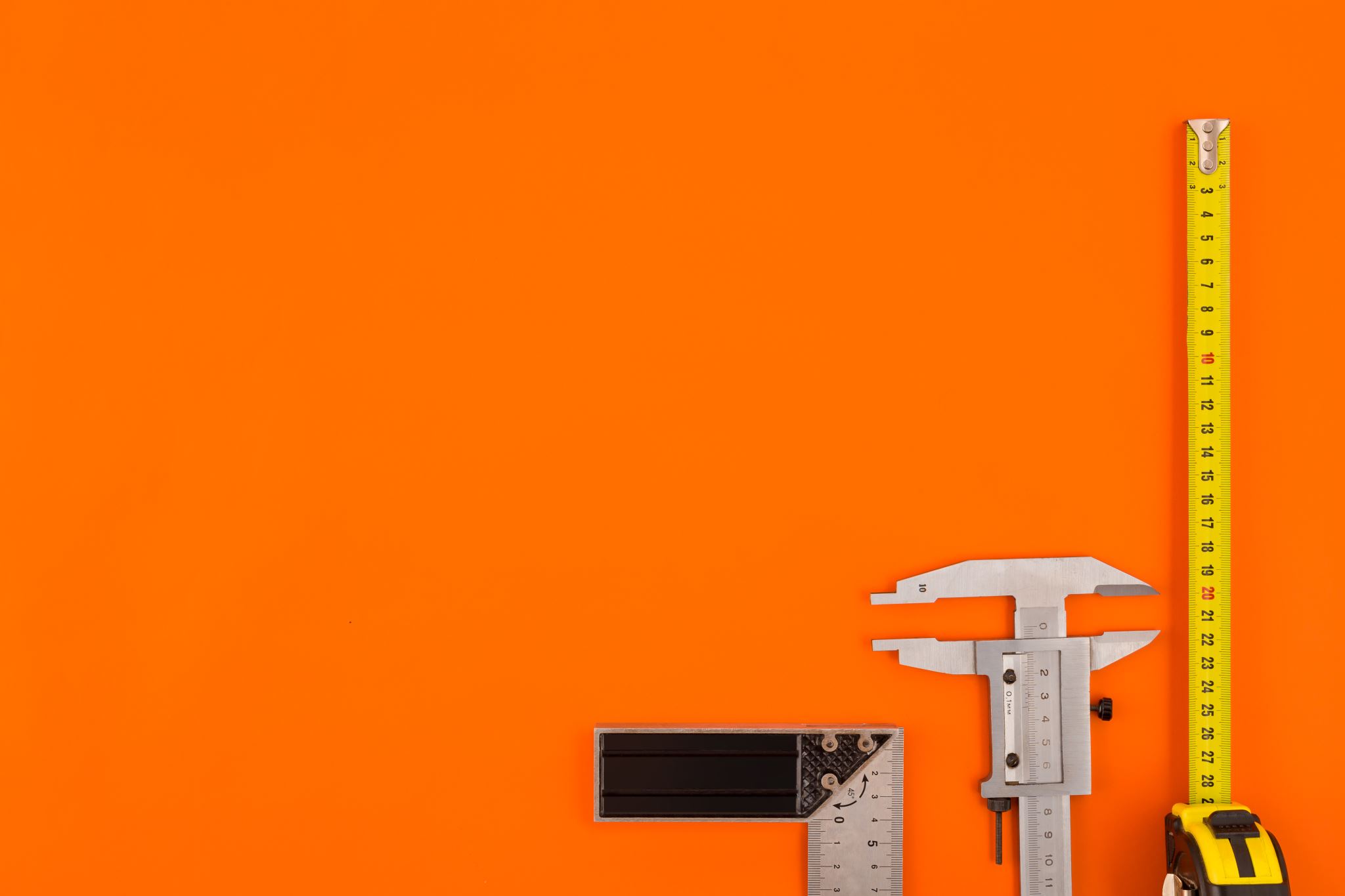 FORME E STRUMENTI
TITOLO SECONDO
Co-programmazione
Co-programmazione
Co-programmazione
Co-progettazione
Co-progettazione
Co-progettazione
Co-progettazione
Accordo di collaborazione - convenzione
Accordo di collaborazione - convenzione
Accordo di collaborazione - convenzione
Le risorse economiche
Le risorse economiche
Le risorse economiche
Co-progettazione di interventi di rigenerazioneriqualificazione patrimonio pubblico
Le risorse economiche
La co-progettazione nella forma dell’accreditamento
Convenzioni con APS e OdV
Convenzioni con APS e OdV
Convenzioni con APS e OdV
Convenzioni con APS e OdV
La valutazione dell’impatto sociale
Rendicontazione delle attività
Rendicontazione delle attività
Monitoraggio e controllo